Using 10Be to constrain erosion rates of bedrock outcrops, globally and in the Appalachian Mountains
Eric W. Portenga
Paul Bierman, Advisor
Outline
Why bedrock?
Work completed
Field work
Lab work
Global 10Be erosion rate dataset compilation
Initial results
Statistical analyses of global compilation
Work to be done
Global compilation
Appalachian Sample lab work
Bedrock Erosion Rates
Little is known about erosion rates
Slow  difficult to constrain
Focal point of few studies (focus on basin-averaged erosion rates)
Ubiquitous features of landscapes, globally
Sets the pace of landscape change
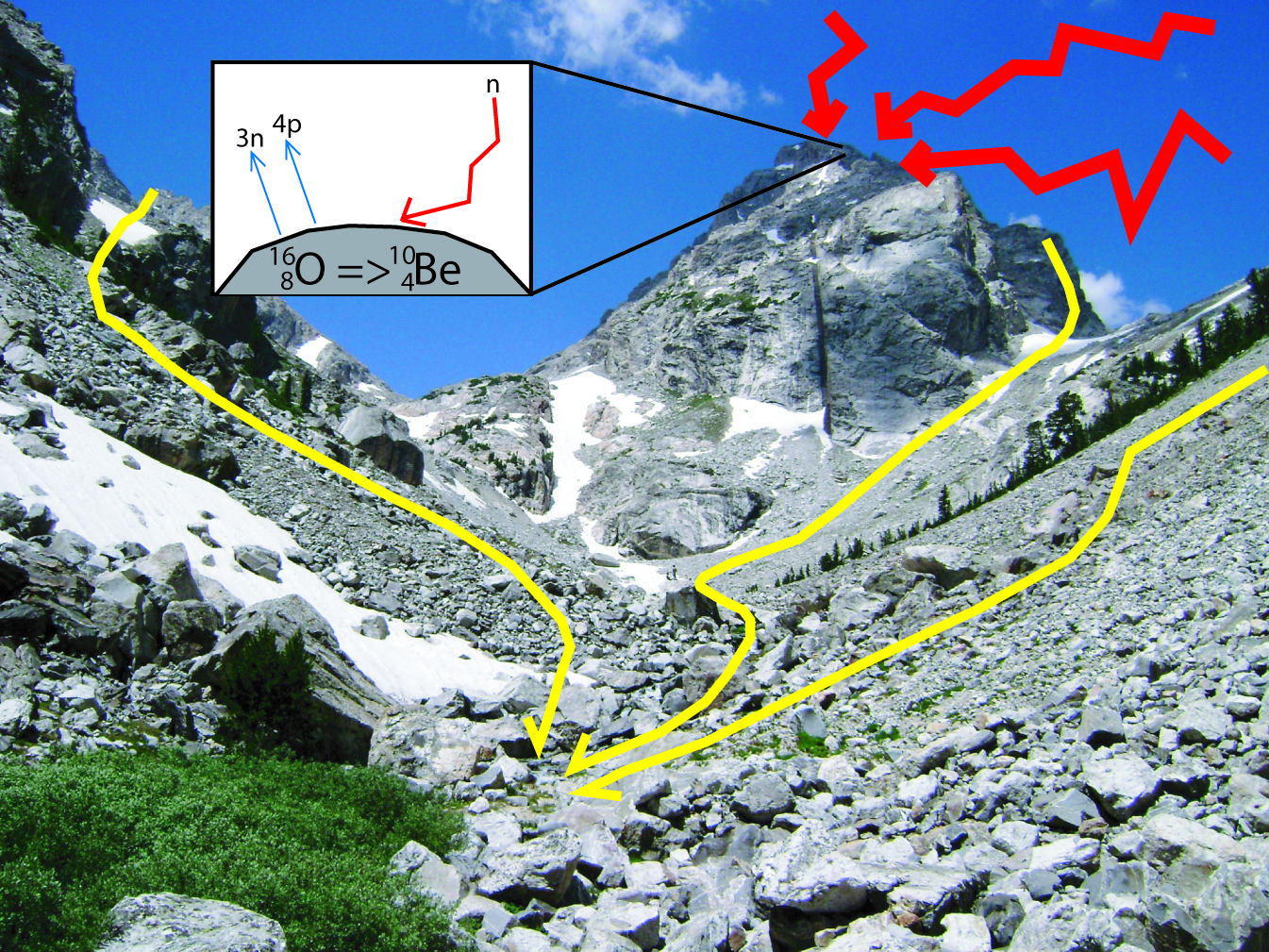 Field Work
River basins in central Appalachian Mtns. studied with 10Be on basin-scale
Potomac (n=48; Trodick/Duxbury)
Susquehanna (n=26; Reuter)
Samples from 30 sites
Multiple samples per site to study variance
Unglaciated ridges outside glacial margin
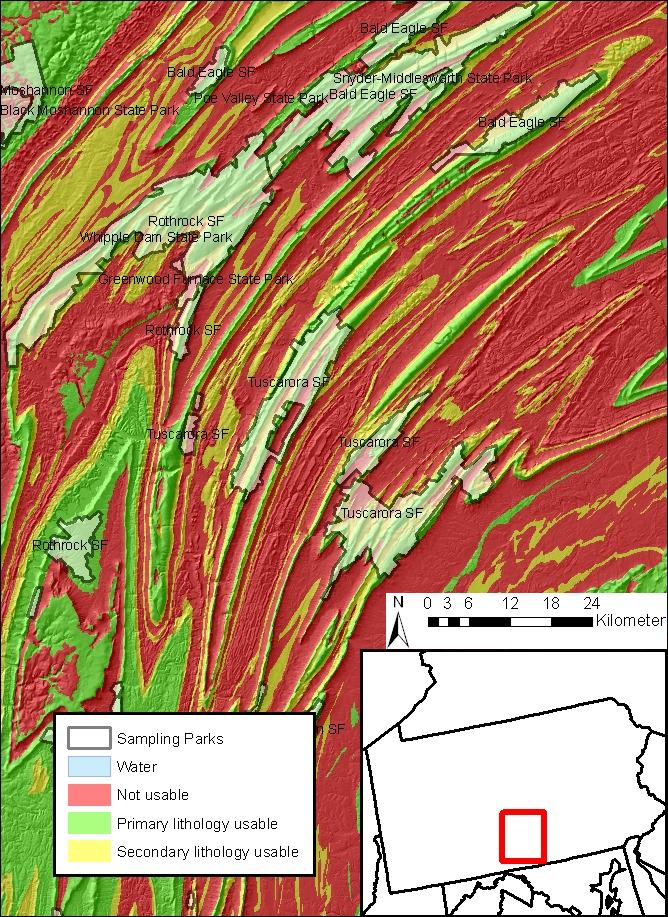 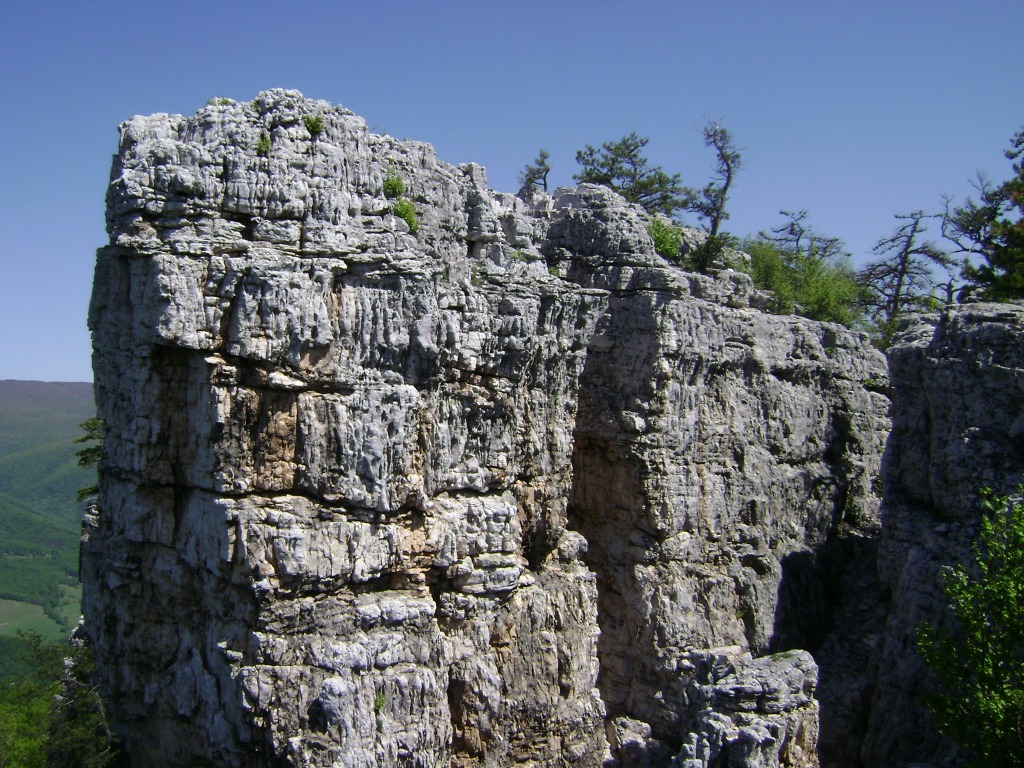 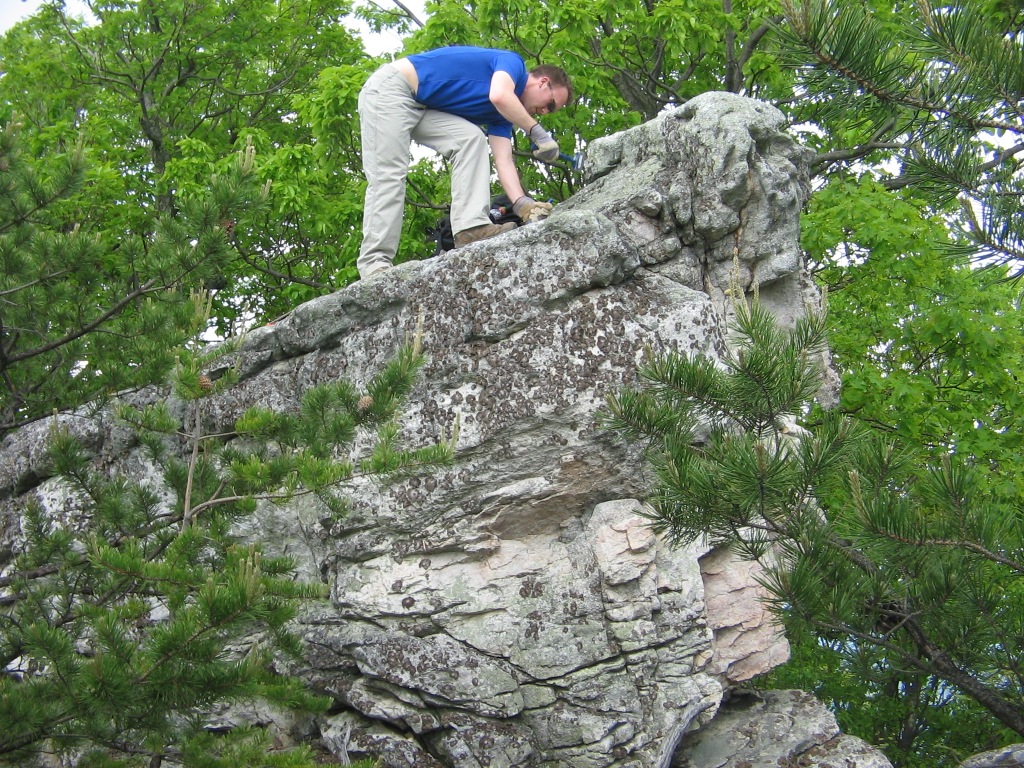 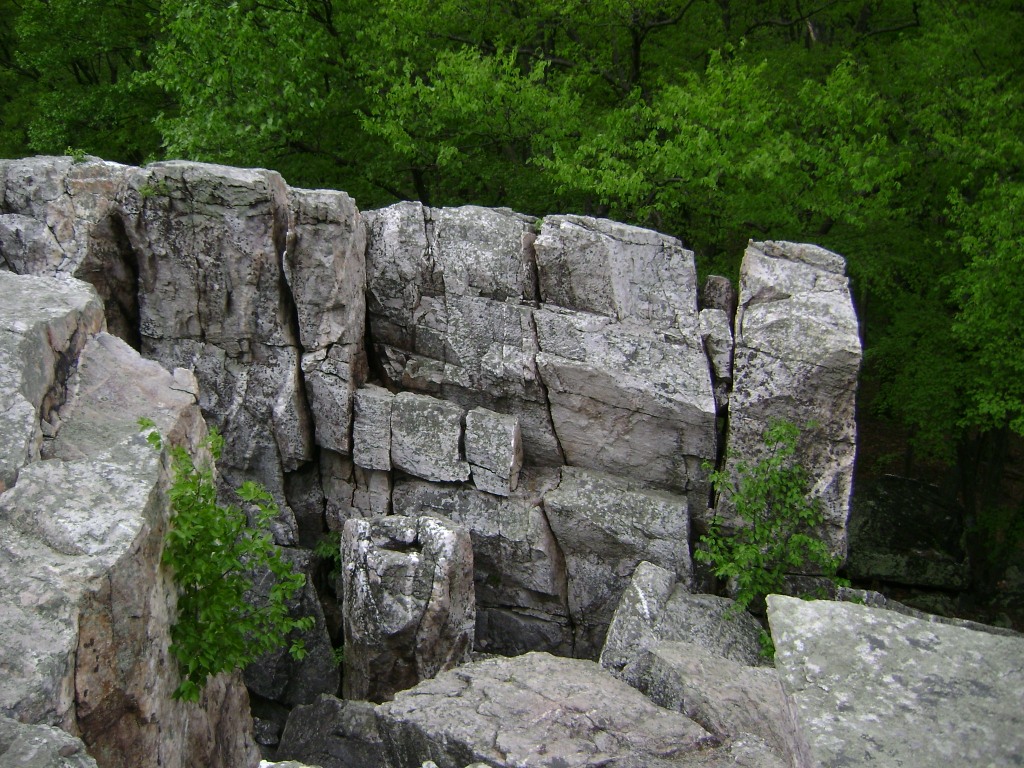 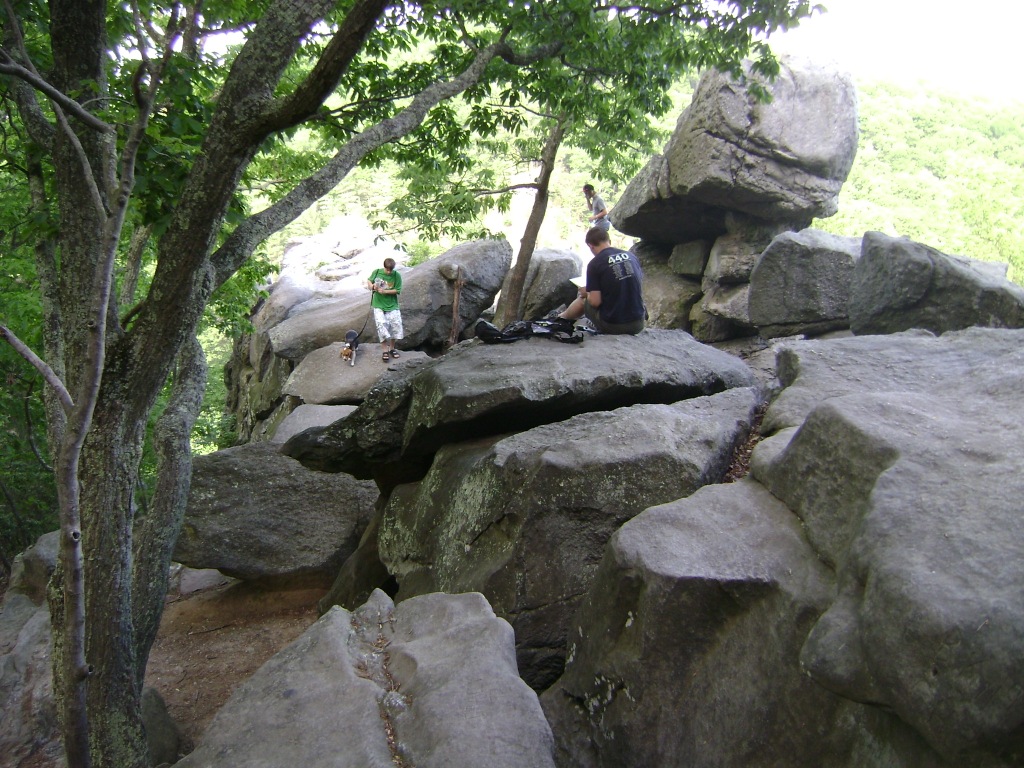 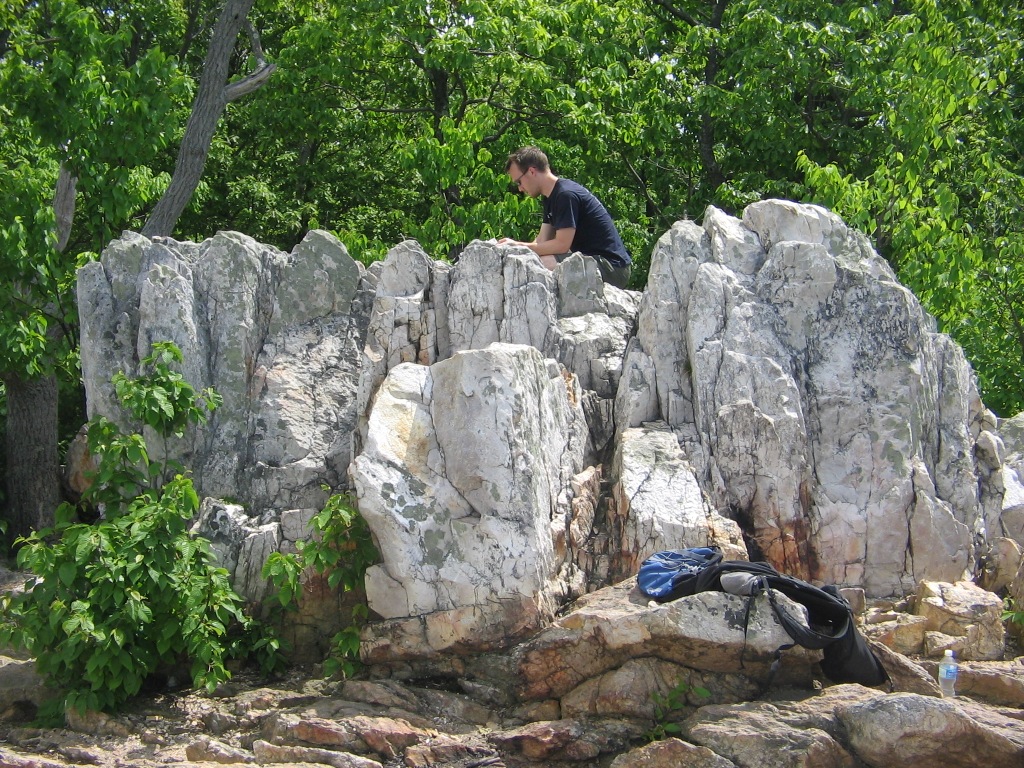 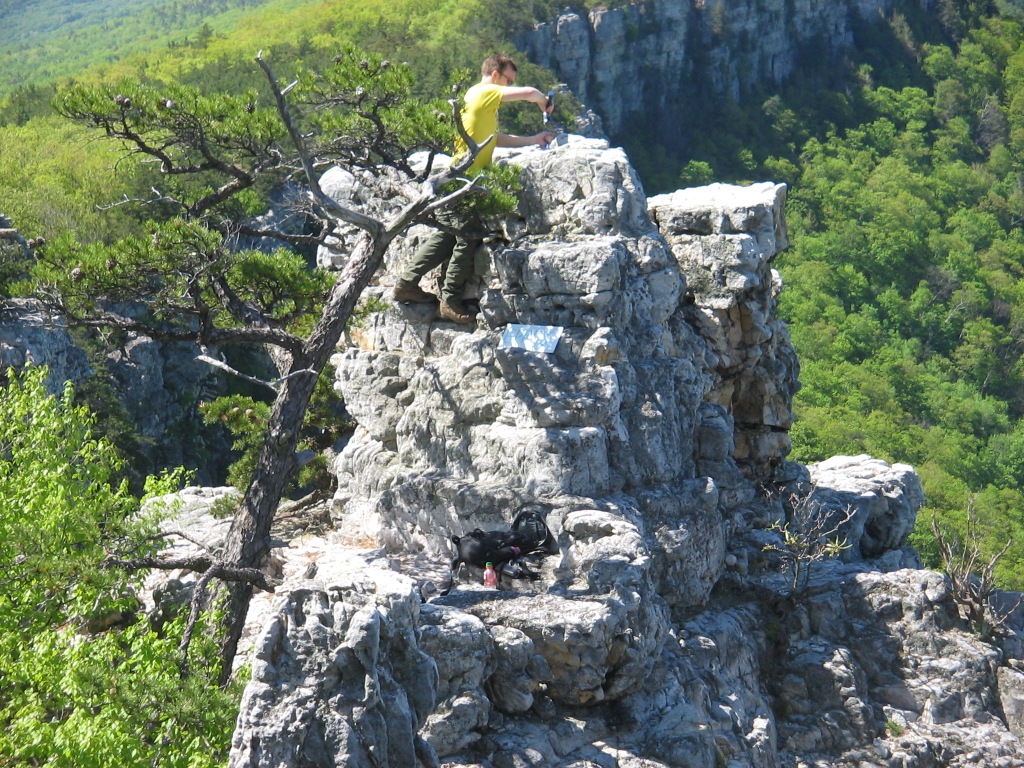 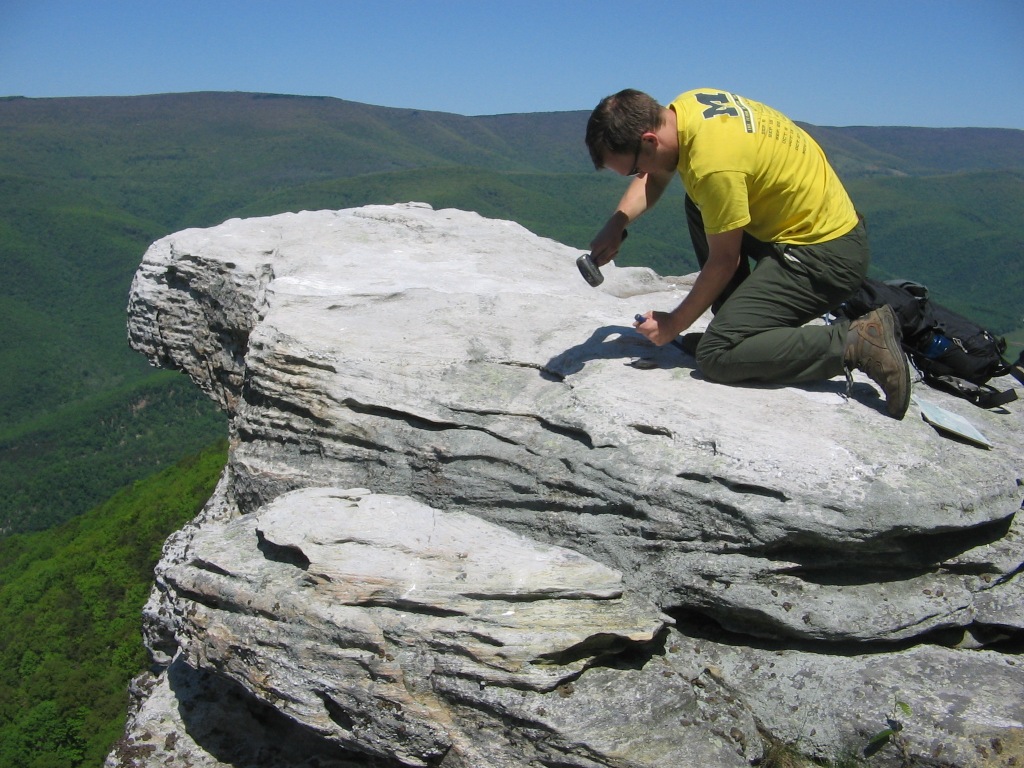 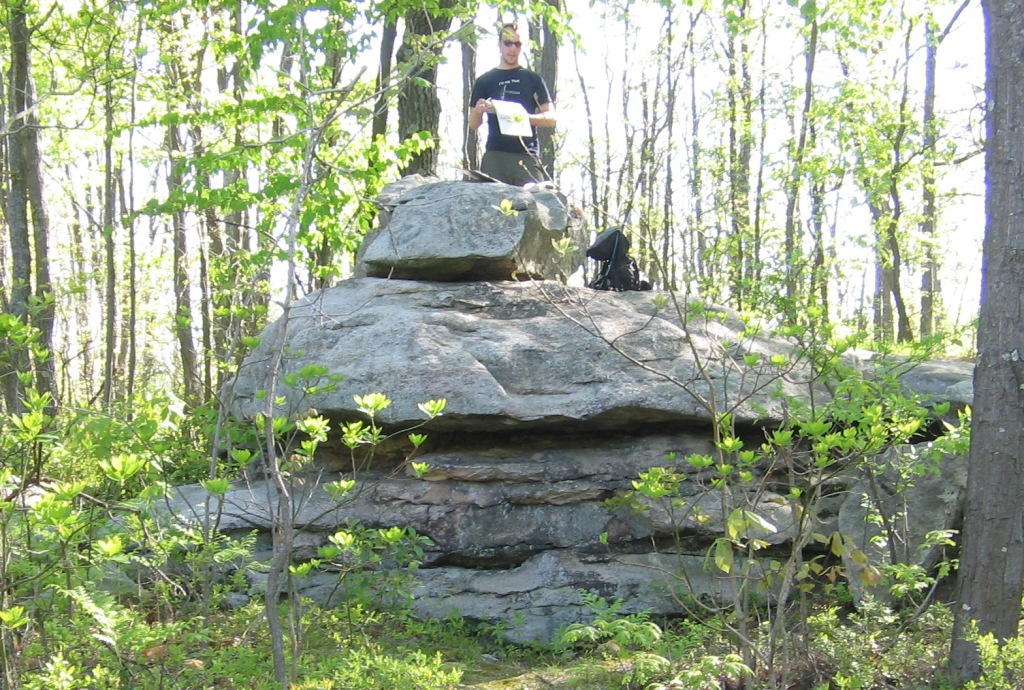 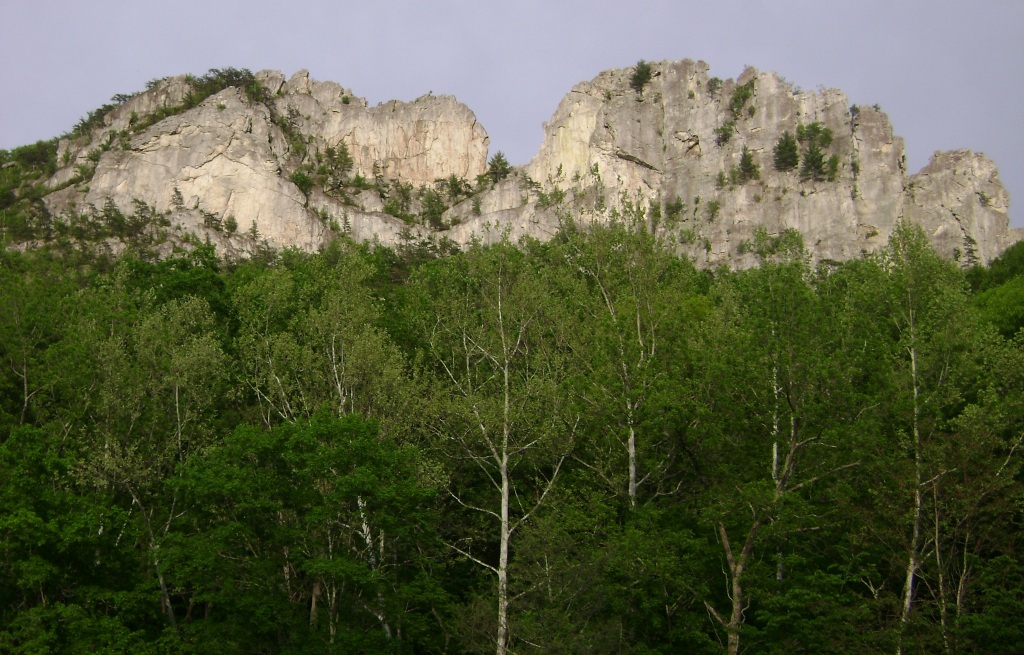 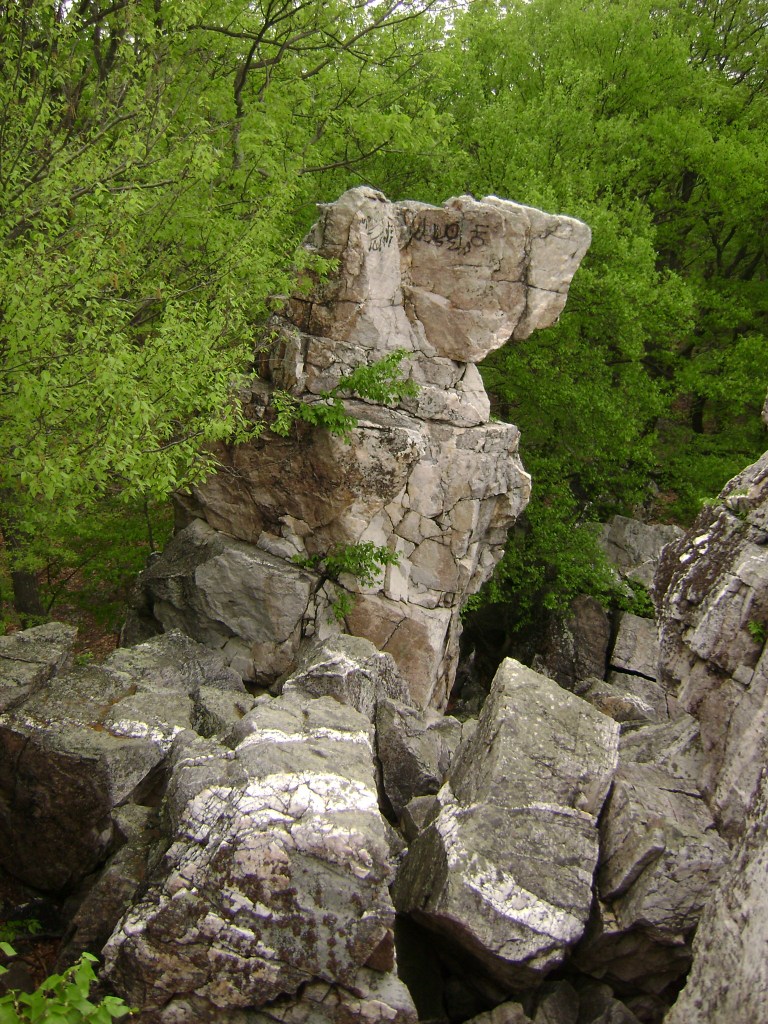 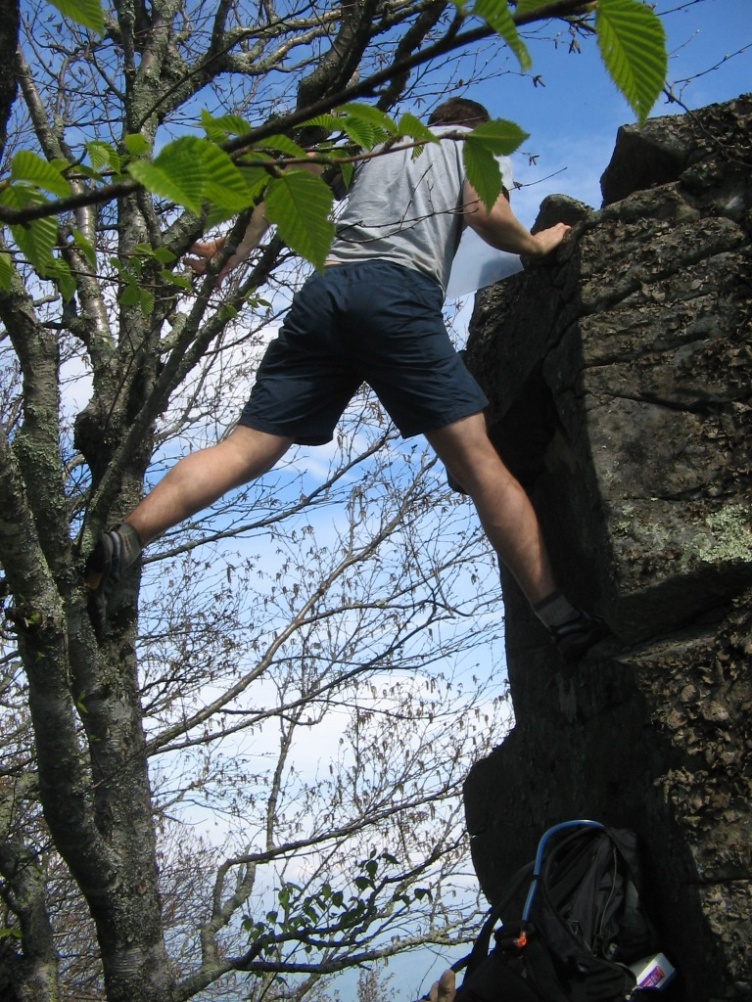 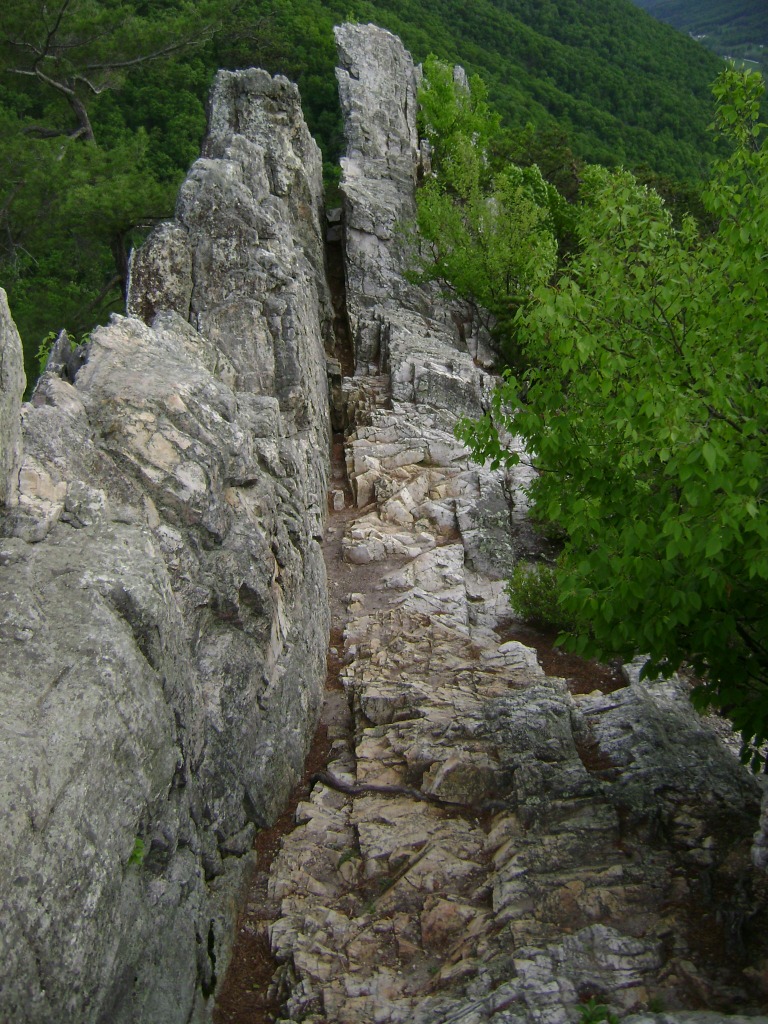 Work Completed: Lab Work
Rock Room – produce monomineralic grains
Crush/Grind
Sieve (<250µm, 250-850µm, >850µm)
250-850µm fraction magnetically separated
Mineral Separation Lab – remove non-quartz minerals
24hr etch in 6N HCl (2x – or 3x if needed)
24hr etch in 1% HF/HNO3 (3x)
Heavy-liquid density separation
36hr etch in 0.5% HF/HNO3 
Week-long etch in 0.5% HF/HNO3 
Meteoric Beryllium Lab – test quartz purity
0.250g aliquot of each sample digested in HF/H2SO4
HF evaporates overnight
Bring up H2SO4 to 1%
Run on ICP-OES
Work to be Done: Appalachian SampleLaboratory Work
66 samples have passed quartz purity tests
6 samples in week-long 0.5% HF/HNO3 etch
Will be tested once more
In-situ Laboratory
Sample Digestion
Cation/Anion exchange columns
Overall, 66 samples will be prepared for AMS at Lawrence Livermore National Laboratory
Work Completed
Global 10Be erosion rate compilation
Data from 31 sources
Raw 10Be concentrations
Lithology
Global datasets
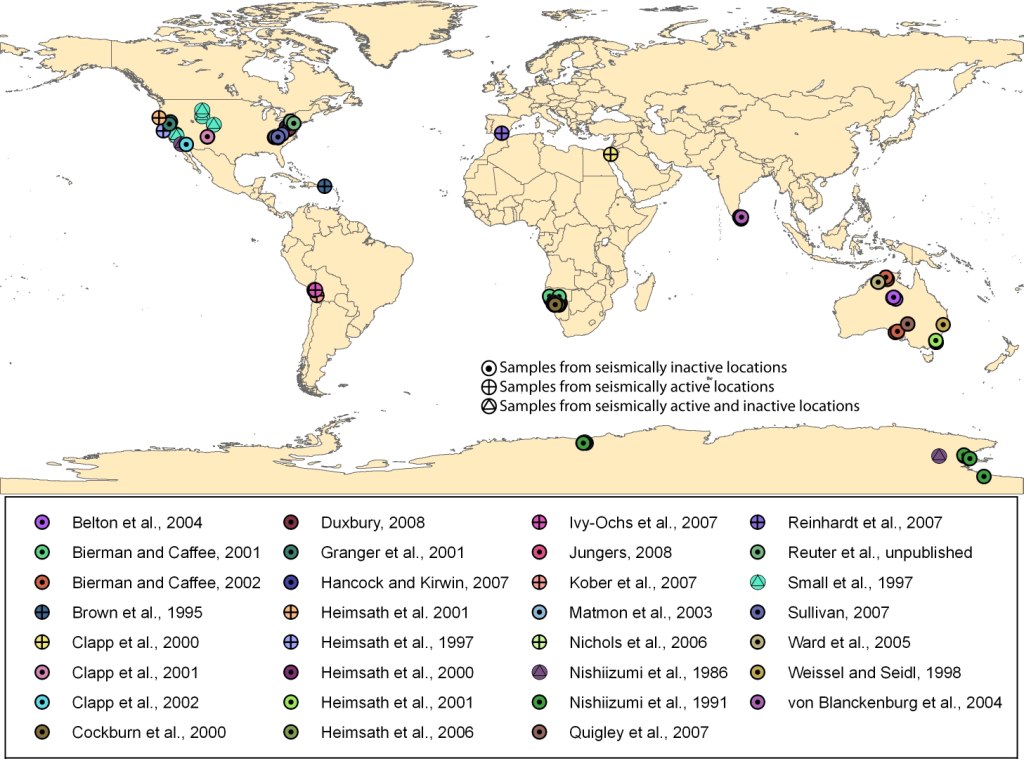 Initial Results: Latitude
Erosion rates peak between 30-50°
Sampling gap between 50-70°
Glacial complications in the north
Presence of Southern Ocean in the south
Gtopo_30 elevation dataset
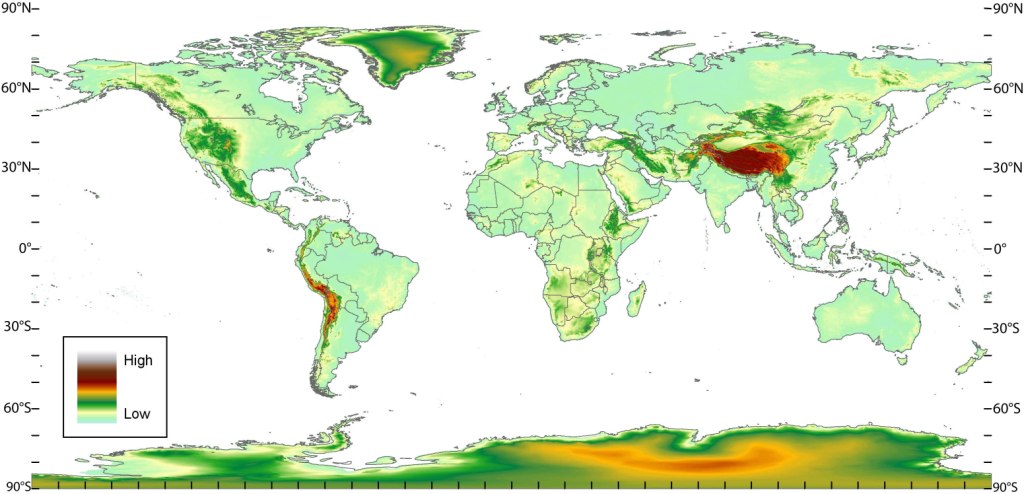 Initial Results: Elevation & Relief
Elevation yields the weakest 
   correlation with erosion rate
Local relief (r=5km) yields
  a weak correlation
(R2=0.001; p=0.6176)
(R2=0.150; p<0.0001)
Peak Ground Acceleration
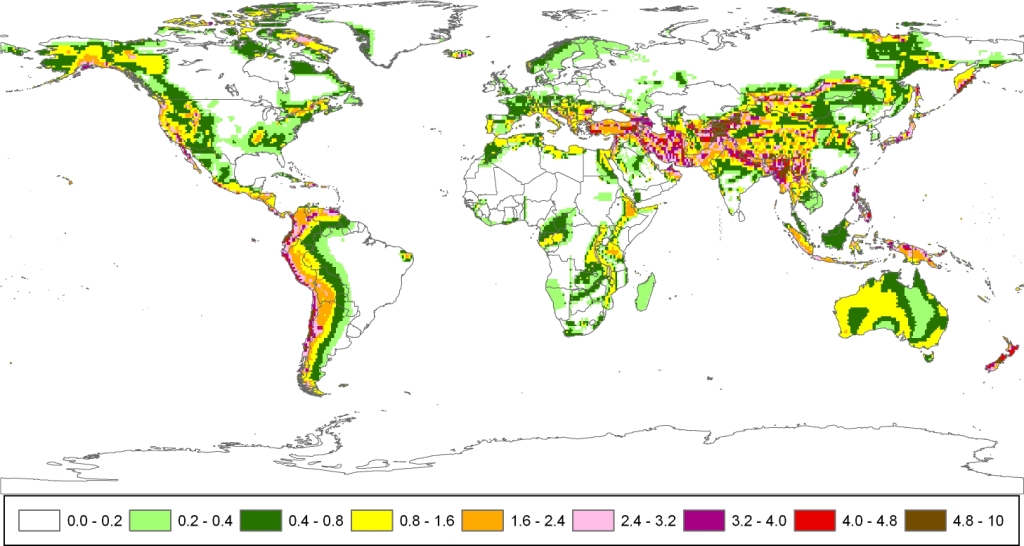 (Giardini et al., 1999)
Initial Results: Seismicity
(R2=0.021; p=0.007)
Active (n=69): 19.6±3.0 m My-1
Inactive (n=309): 8.4±1.2 m My-1
Initial Results: Lithology
Specific lithologies generalized to four categories
Weaknesses along bedding and foliation planes
Note: sample populations vary
Igneous (n=255): 8.0±1.2 m My-1
Metamorphic (n=52): 12.9±1.9 m My-1
Quartz (n=5): 2.2±0.3 m My-1
Sedimentary (n=66): 18.5±2.8 m My-1
Köppen-Geiger Climate Classification
(Peel et al., 2007)
Initial Results: Climate Zone
Utilize five generalized zones
Note: sample populations vary
Climates with temperature fluctuations see highest erosion rates
Arid (n=277): 5.9±0.9 m My-1
Cold (n=32): 15.8±2.4 m My-1
Polar (n=27): 1.2±0.2 m My-1
Temperate (n=78): 25.5±3.7 m My-1
Tropical (n=14): 5.3±0.3 m My-1
Individual Climate Components
Mean Annual Precipitation (mm/yr)
Mean Annual Temperature (°C)
WorldClim model (Hijmans et al., 2005)
Initial Results: MAP
MAP shows a weak correlation with erosion rates
Freeze-thaw cycling (Cold & Temperate)?
Chemical weathering (Temperate & Tropical)?
(R2=0.133; p<0.0001)
Initial Results: MAT
Erosion rates spike between 0-25°C
Where Cold and Temperate climates are dominant
Extremely high and low temperatures are not favorable for retaining moisture
Initial Results: Multivariate Regression
p-values are ranked
If p<Probability to Enter variable is entered into regression
Variables entered one at a time
New p-values generated
If p>Probability to Leave variable is removed
Forward Step-wise Regression
Categorical data
Lithology
Climate Zone
Seismic Activity
Global Scale
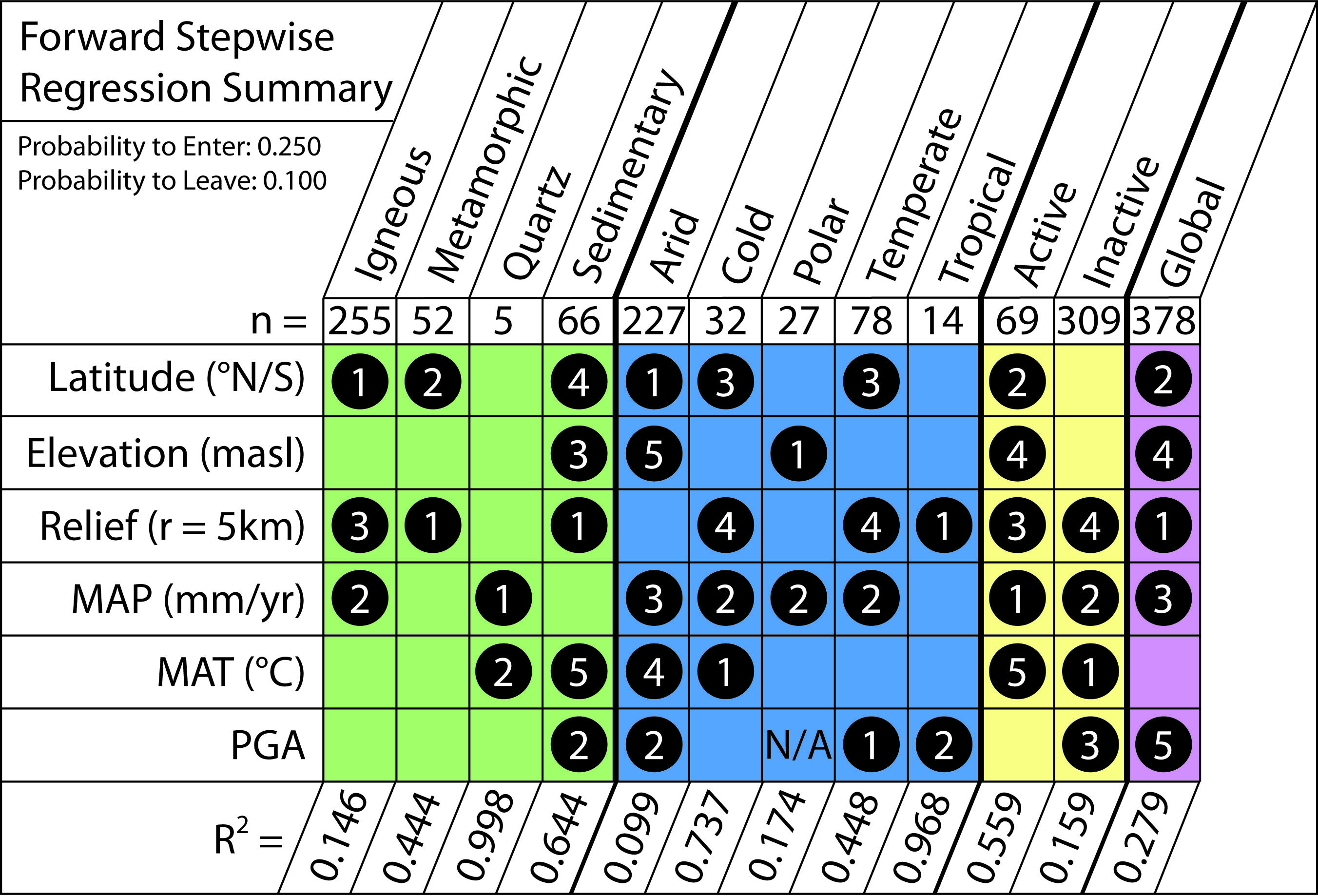 Initial Results: Multivariate Regression
Stratification of global erosion rates by categorical data improves the regression
Important parameters stand out
Relief, MAP, Latitude also best-fit one-way parameters
Six variables used do well explaining variation in some categories but not others
Biases Inherent to the Data
Glaciation limits 10Be interpretive power
Limited data for regions of political unrest and weak economies
Quartz-bearing lithologies limits distribution of potential sampling sites
Climate Zones and Lithologies are underrepresented
Joint spacing and fracture density information is not provided
Work to be Done: Global Erosion Publication
Update database with few missed publications providing more bedrock samples
Update basin-averaged 10Be erosion rate summary compiled by Joanna Reuter (2005)
Synthesize two global compilations as basis of first publication
Timeline
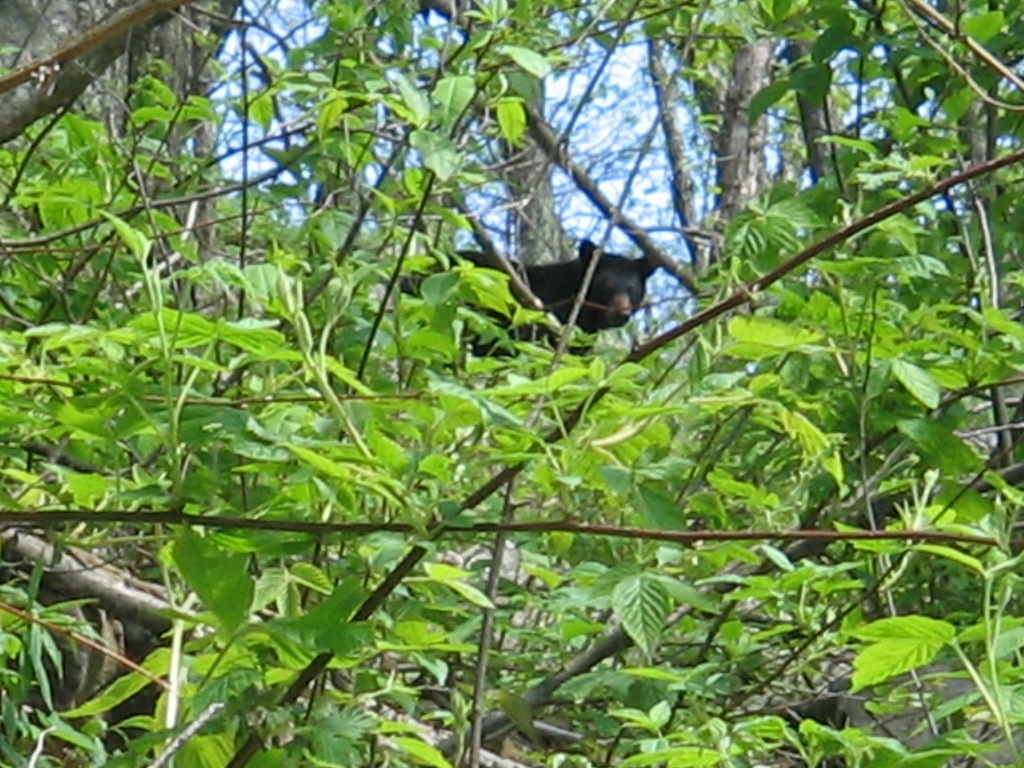 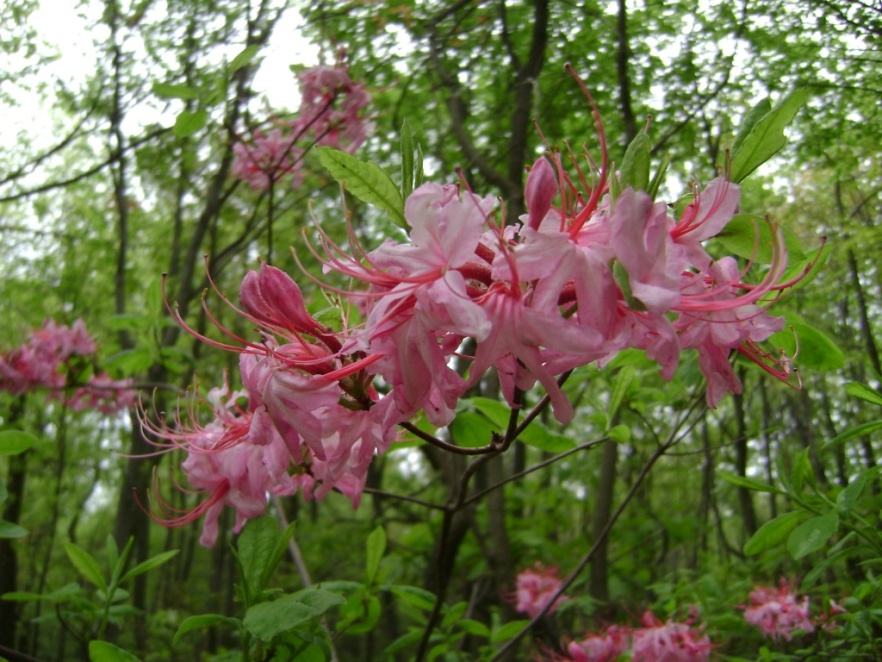 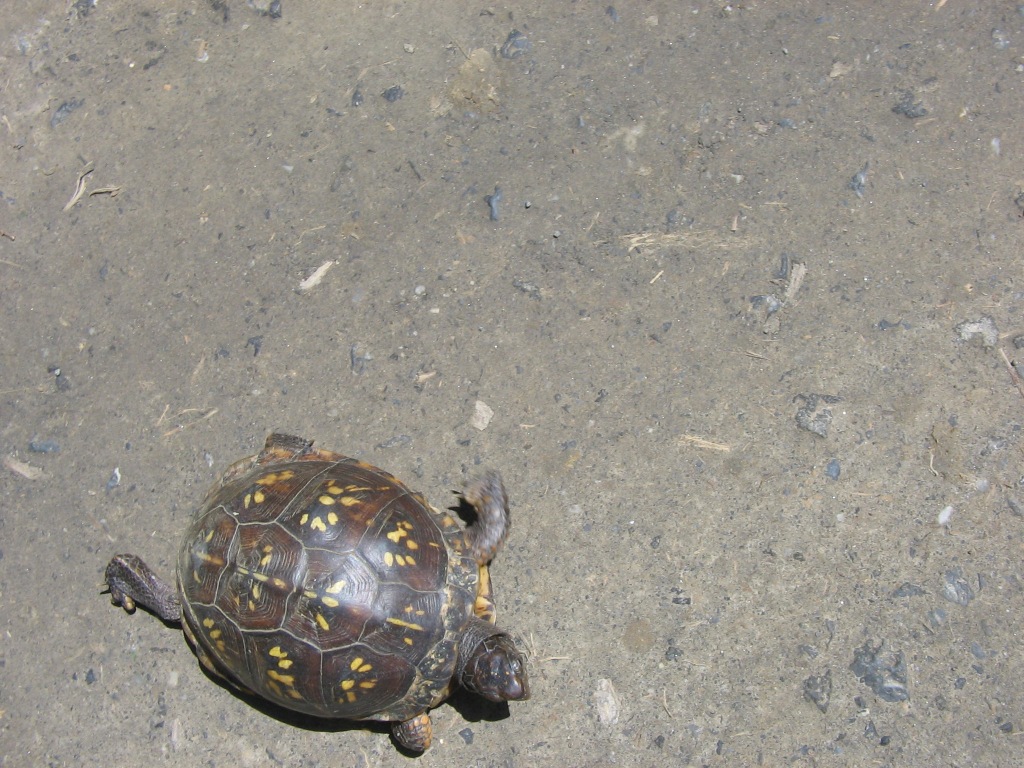 Thank You
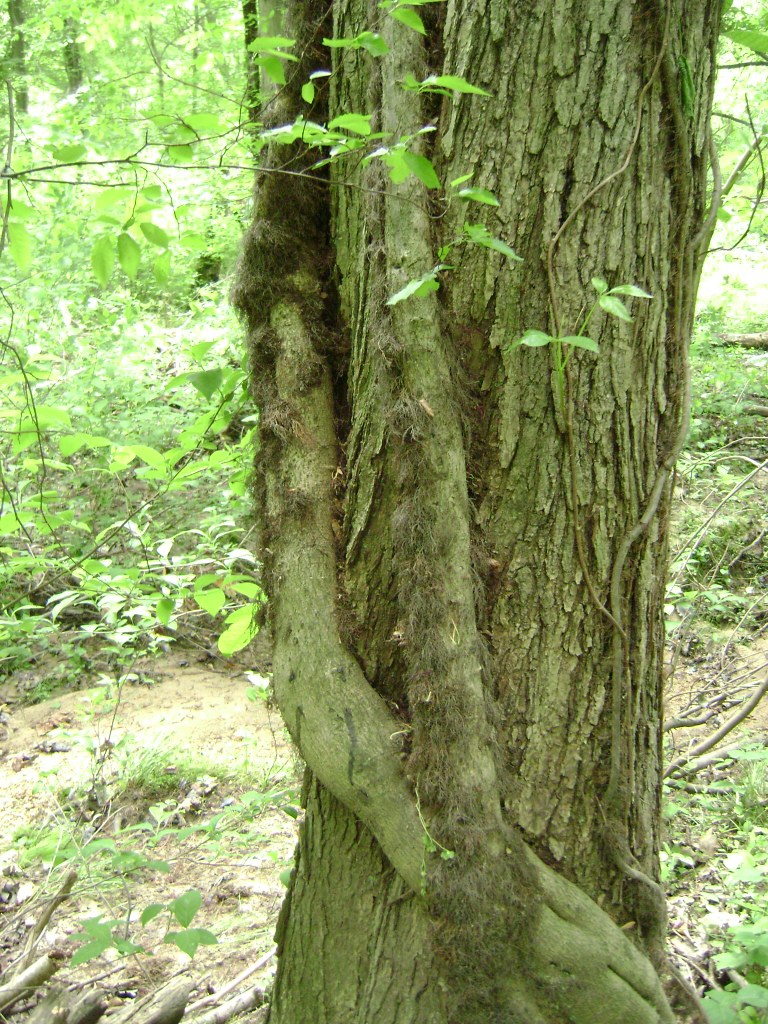 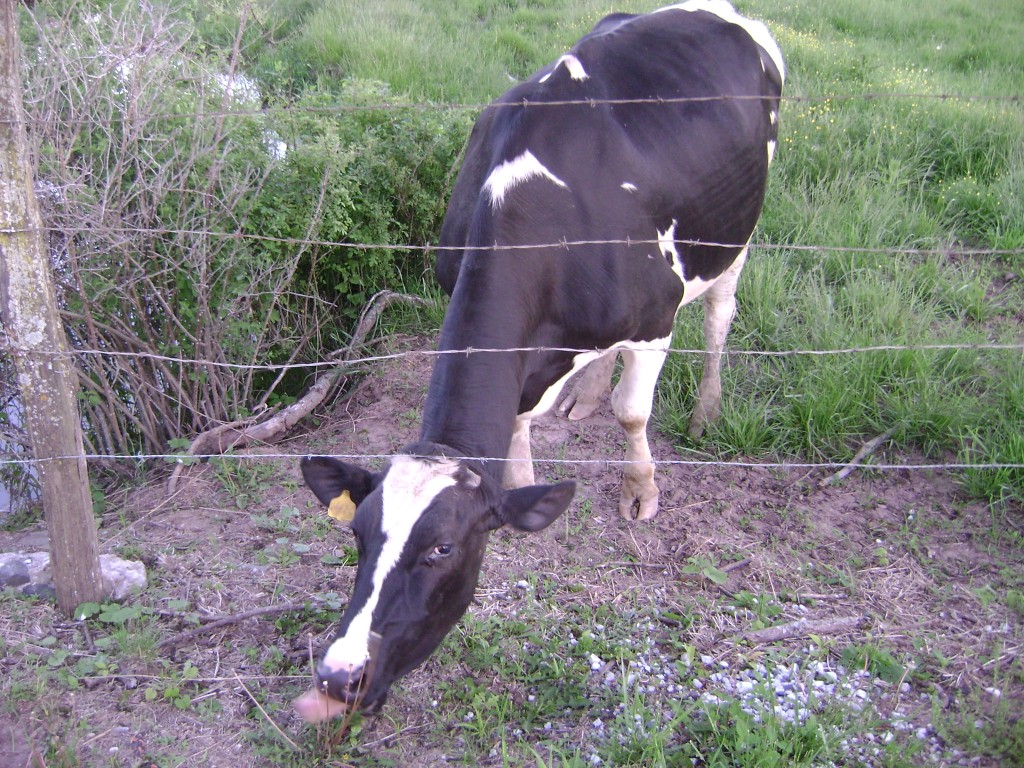 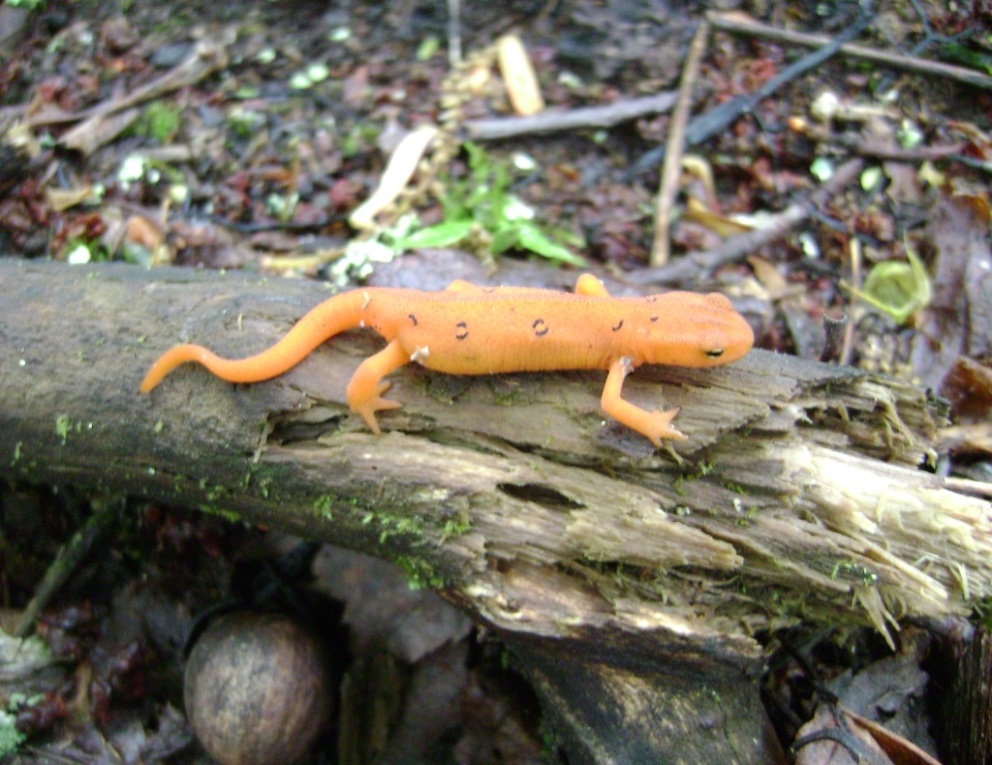 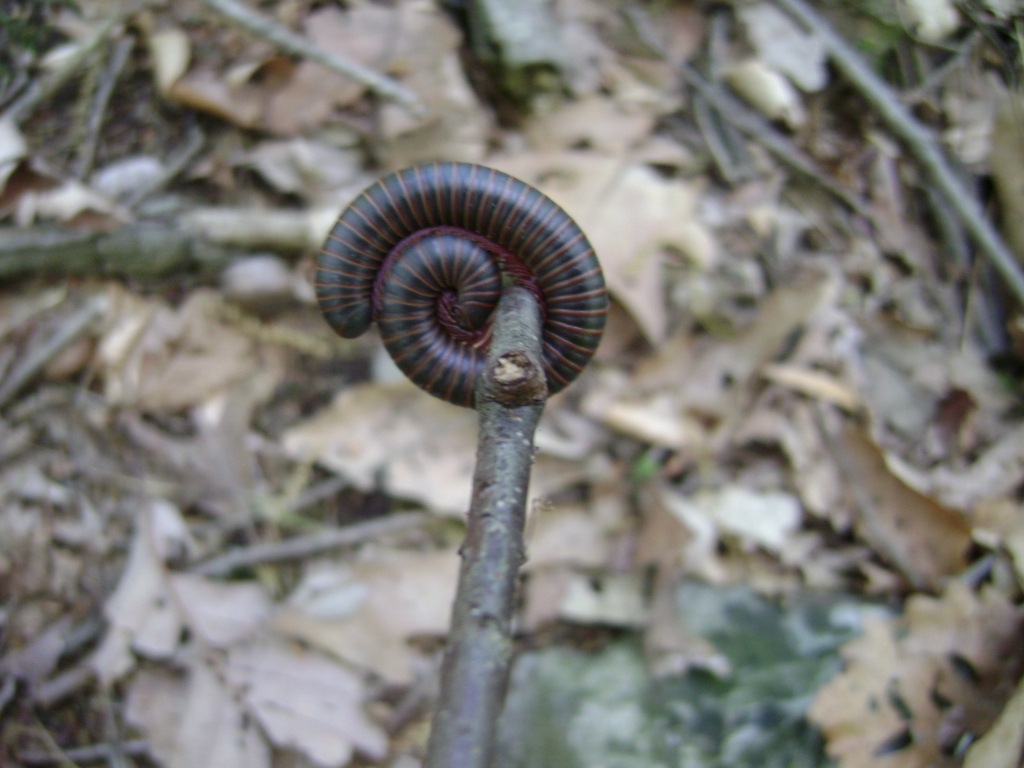 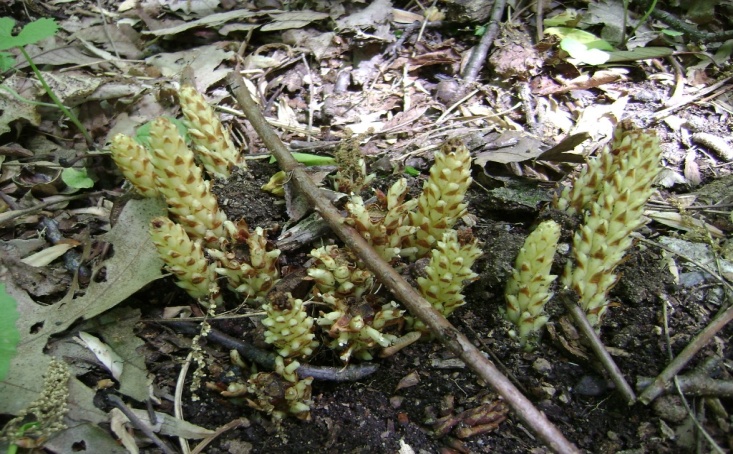 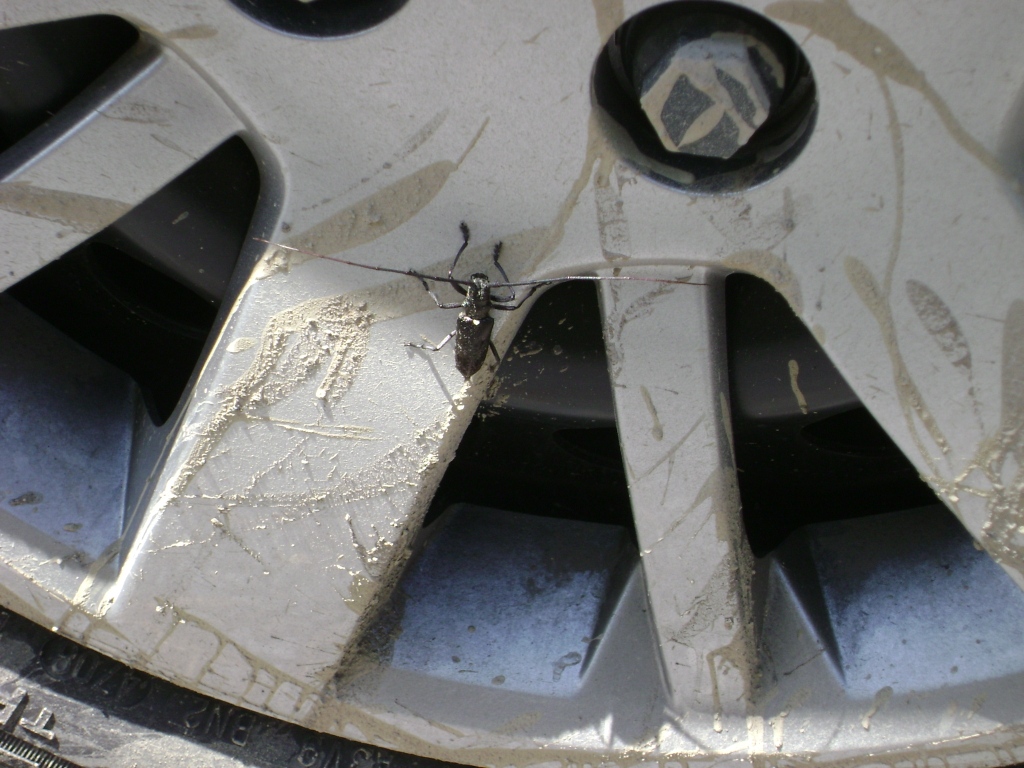 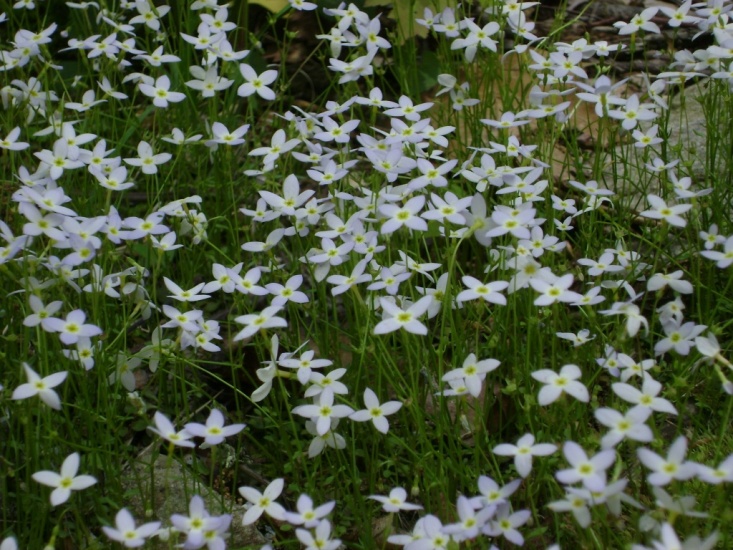